Tím na rozvoj školy 14.11.2013
Facilitovali Danka a Táňa
Program: dopracovanie plánu aktivít a tréning facilitácie ...
Druhé stretnutie...
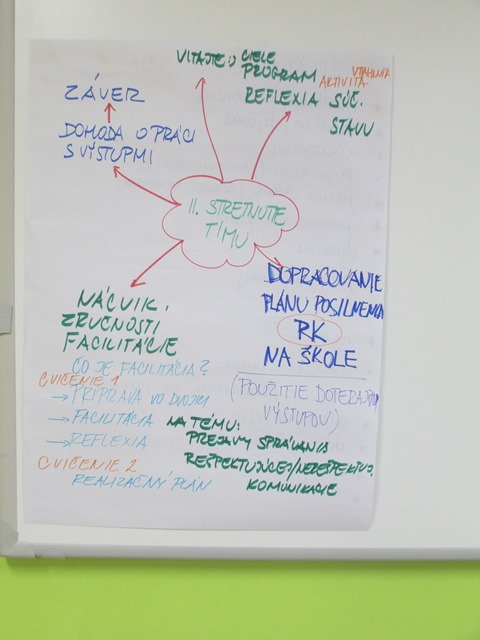 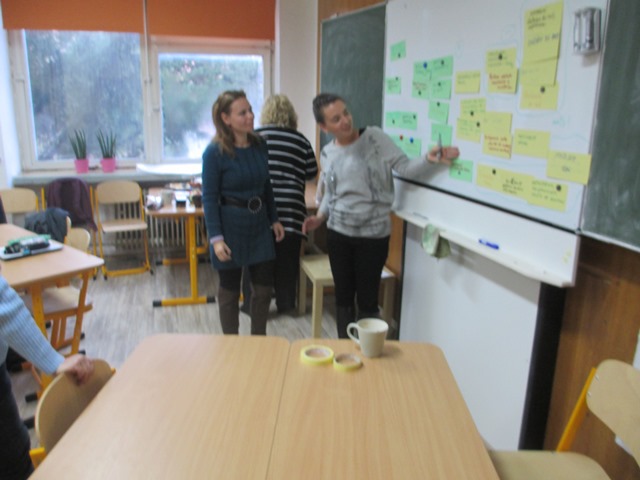 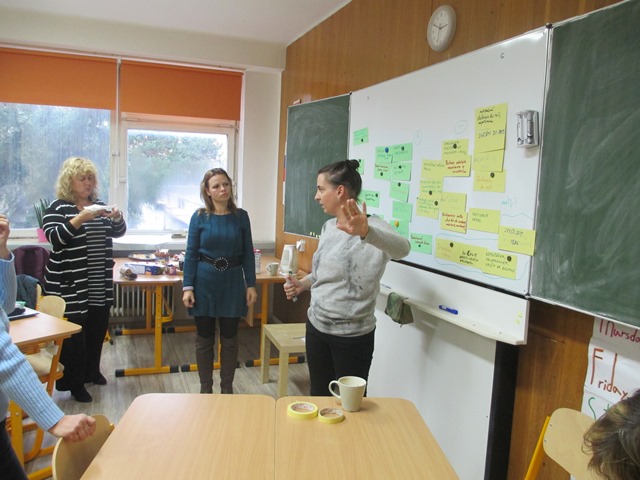 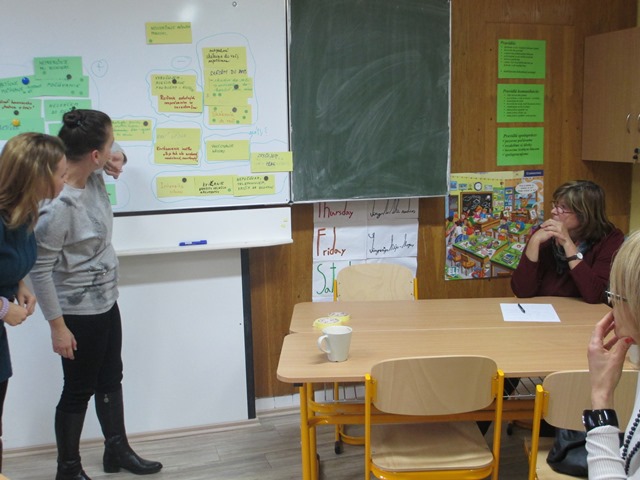 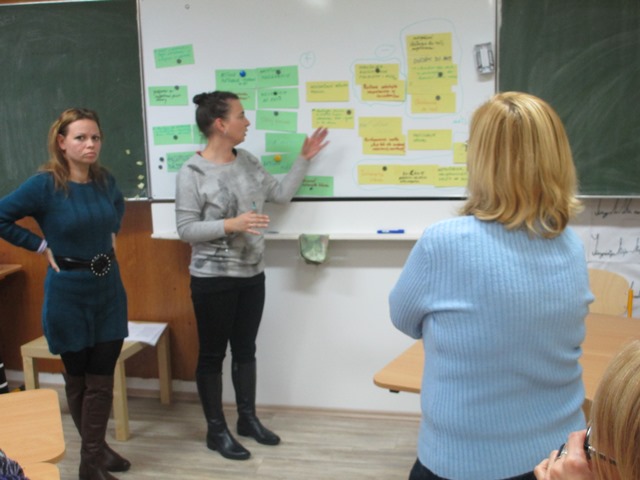 Potešila nás návšteva detí z krúžku Dobrotky od Zuzky Lackovej
Zaujímavý vstup členiek Gastro krúžku Dobrotky
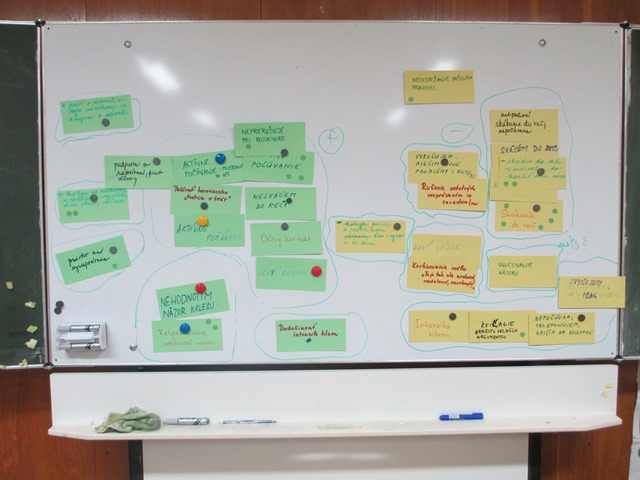 Výsledok – postrehy účastníkov, čo nám  je nepríjemné na komunikácii a čo príjemné – prvky rešpektujúcej a nerešpektujúcej komunikácie....
[Speaker Notes: Výsl]
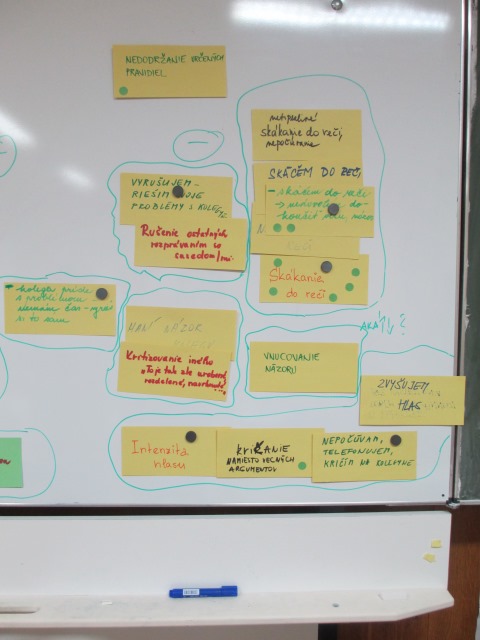 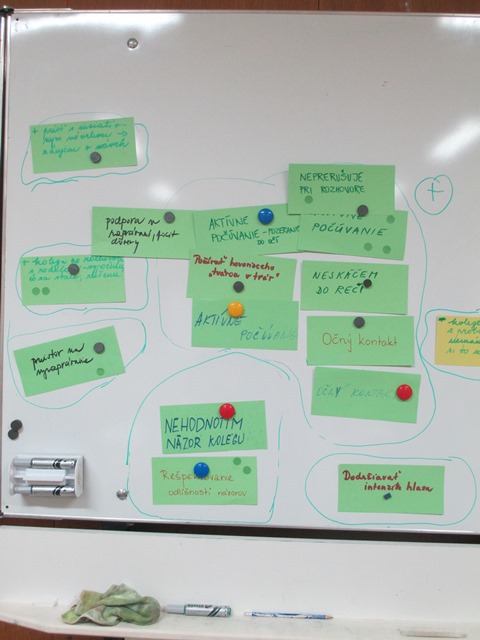 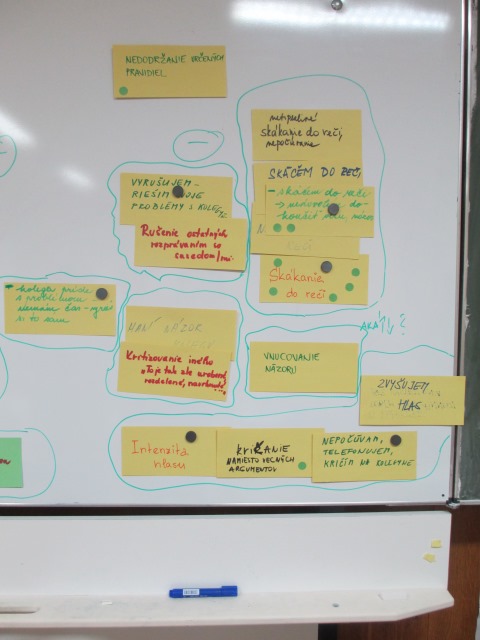 Nerešpektujúca komunikácia
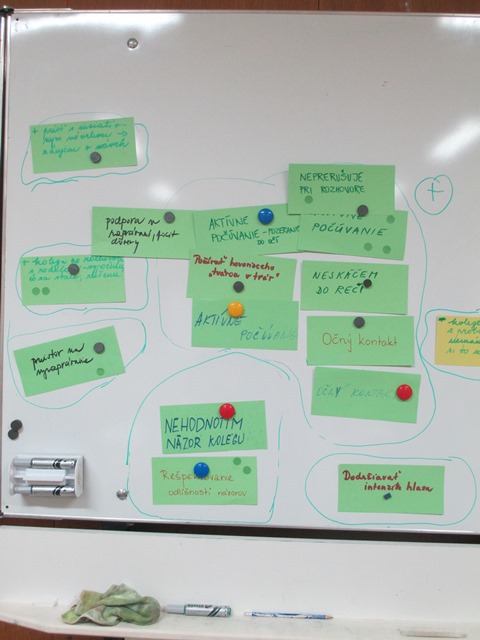 Rešpektujúca komunikácia
Závery: 
Urobiť realizačný plán jednej priority podľa postupov zo stretnutia ;
Monitoring - sledovať na začiatku mesiaca, čo plníme z plánu aktivít; 
Urobiť zoznam : čo môžem urobiť so svojimi emóciami , čo nám pomáha v emóciách ....
Ďalšie stretnutie:  
20.02.2014
29.05.2014